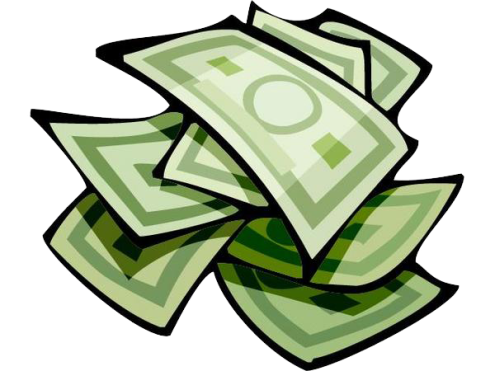 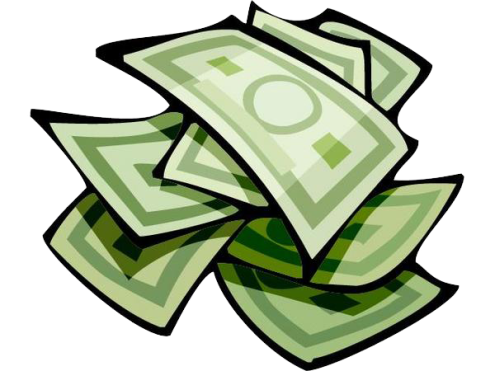 Unit 1: Money
What is Money?
2/1/2011
Why Trade?
Adam Smith detailed the
benefits of specialization
and division of labor in his
book The Wealth of Nations.
Each worker could become
an expert in a small area,
greatly increasing efficiency.
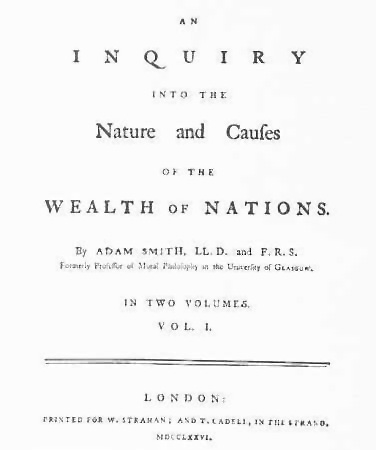 Why Trade?
Law of Association
(comparative advantage) –
Even if someone is absolutely more
productive at 2 activities, if he is
comparatively more productive at 1
activity than another relative to a
2nd person, he will be better off
specializing and trading than
producing in isolation.
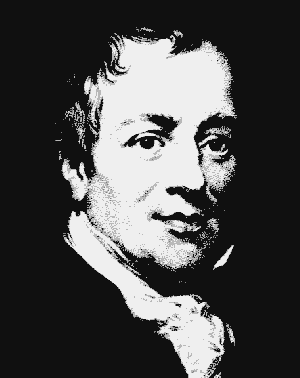 David Ricardo
Why Trade?
Tom is better off specializing and trading
even though he has an absolute advantage.
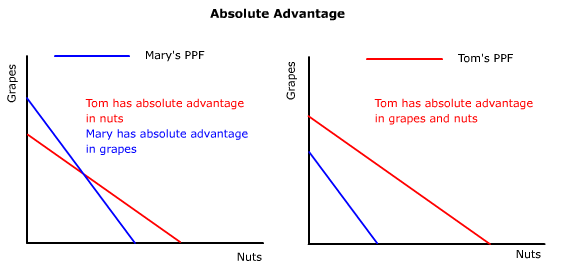 production
possibilities
frontier
production
possibilities
frontier
Why Trade?
Specializing and trading
here gains 50 food.
consumption + production
in autarky
production
after trade
consumption
after trade
Valuing Goods
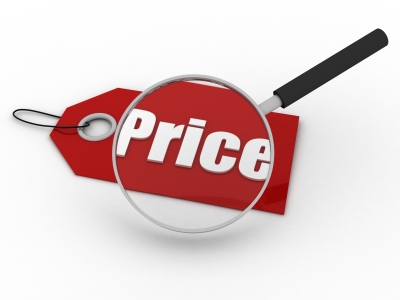 We must distinguish
between price and value:

price is objective
value is subjective
Valuing Goods
When people trade, the price they see is the same.
However, they do not value the items traded equally.
Instead they value the items unequally.
≠
=
There is a reverse inequality of value.
Valuing Goods
reverse inequality of value –
both parties to the trade value what they’re
getting more than what they’re giving up
(everyone is happy)
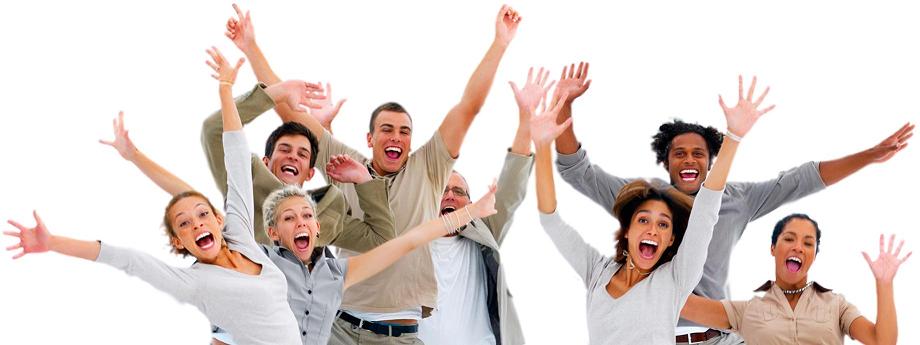 Valuing Goods
Suppose Harry wants to trade a hat to Bob for a haircut.
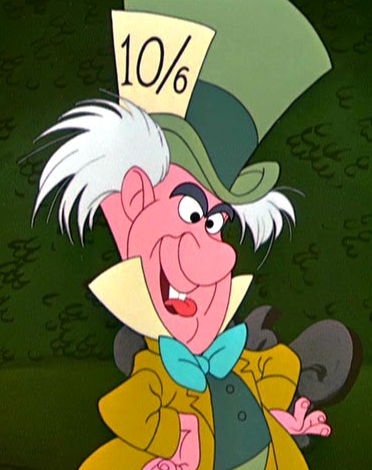 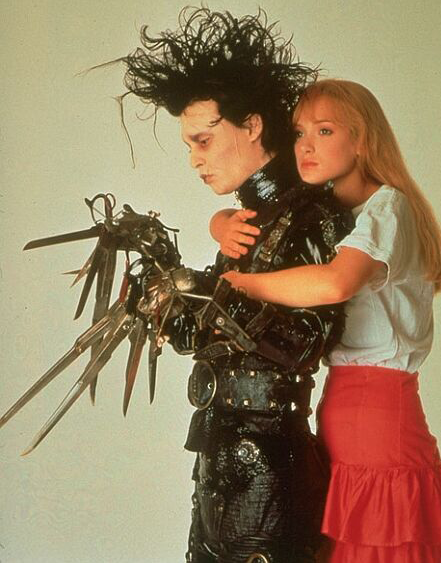 If the trade occurs,

Harry values
haircut > hat

Bob values
haircut < hat
Harry the
haberdasher
Bob the
barber
Valuing Goods
Reverse inequality of value is what makes trades mutually advantageous, which is why people trade voluntarily.

Trade is not a zero sum game with a winner and a loser.

Trade is a positive sum game.  Both parties are winners.
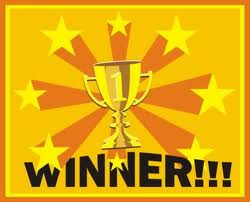 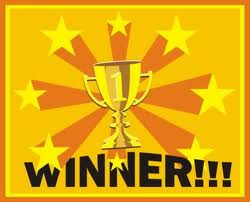 Harry
Bob
Valuing Goods
Remember the insight that people only enter into voluntary trades if they subjectively believe they are made better off.

For example, sweatshop employees work there because the alternative would be worse.
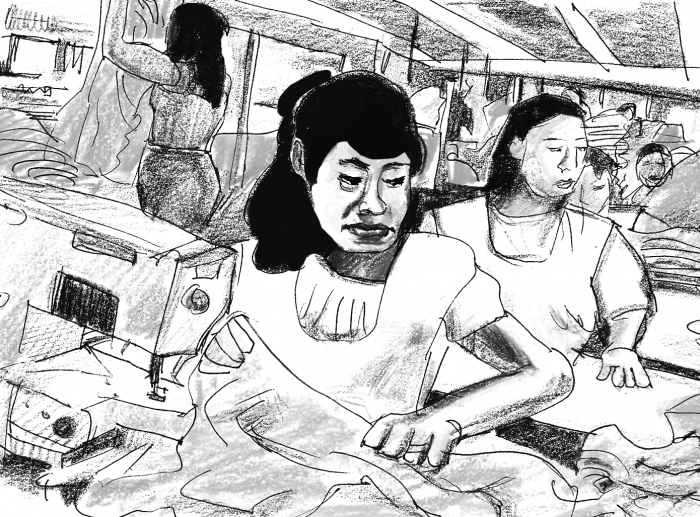 Valuing Goods
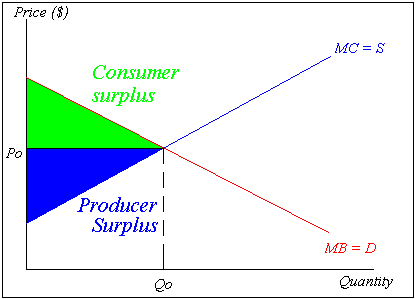 Gains from trade can be thought of graphically as consumer surplus and producer surplus.
Barter
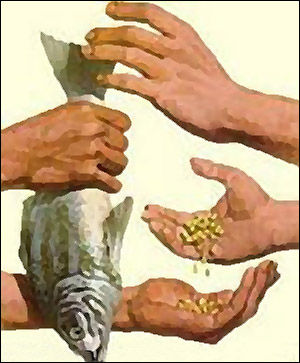 barter (direct exchange) –
trade for something that can be used directly
in consumption or production
Barter
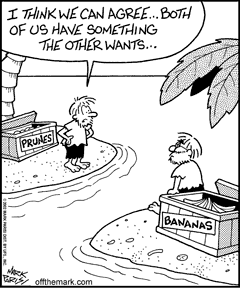 Barter can work well when you easily find a parallel trader.

In that case not using money actually saves a step.
Barter
But often finding someone who has what you want and wants what you have is very difficult.

Search costs and other transaction costs can
be quite high.
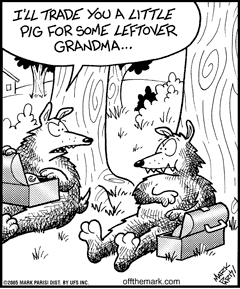 Barter
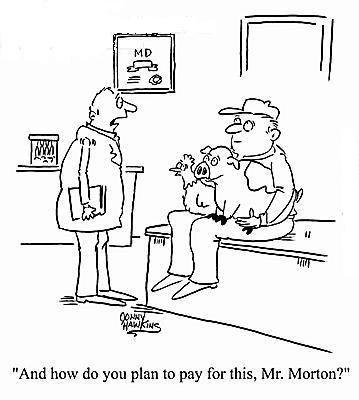 double coincidence of wants –
each person must want the good his trading partner is offerring
Barter
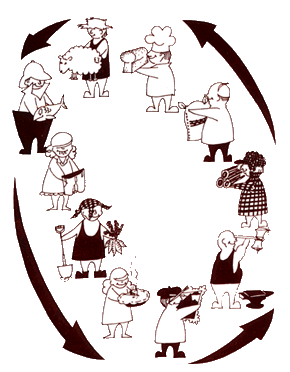 transaction costs –
opportunity costs of finding a trading partner, negotiating a deal, and monitoring the terms
Barter
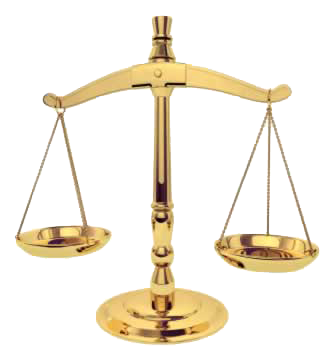 Transaction costs of barter are so huge that it is very inefficient.

Barter only exists where laws or social norms make efficient indirect trade difficult or impossible.
Barter
places barter survives
 to evade or reduce taxes
 underground economy
 marriage, dating, sex
 new car (trade in old)
 health/dental benefits (less taxes)
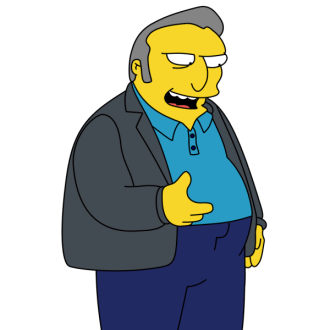 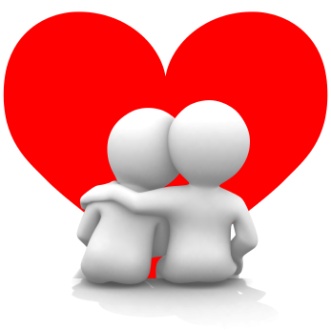 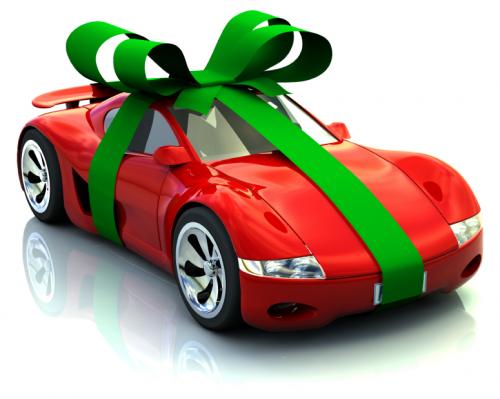 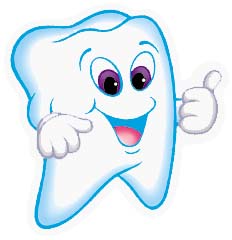 Indirect Exchange
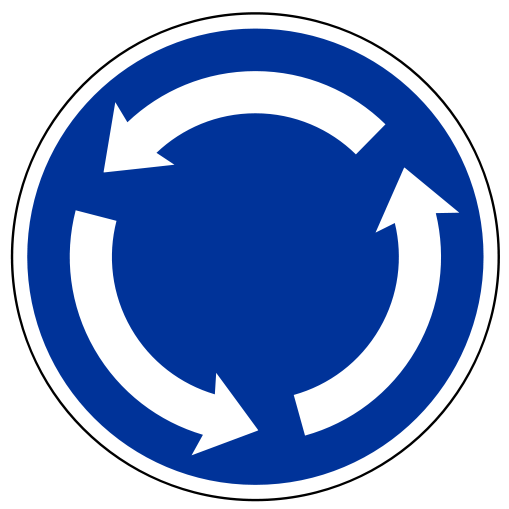 medium of exchange
(indirect exchange) –
something not wanted
for commodity value,
but rather for trade value
Indirect Exchange
trader
endowment
preference
trades
ends with
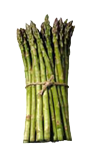 B > A > C	B-owner refuses
			to trade for A.

C > B > A	C-owner refuses
			to trade for B.

A > C > B	A-owner refuses 
			to trade for C.
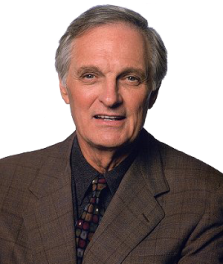 A
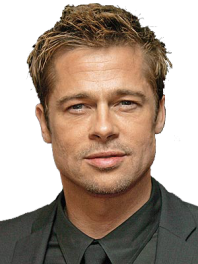 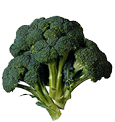 B
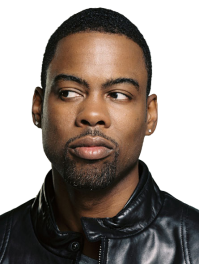 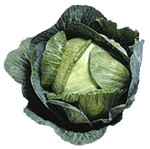 C
Indirect Exchange
trader
endowment
preference
trades
ends with
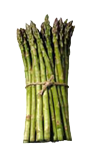 B > A > C	 (1) A  C 
			 (2) C  B

C > B > A	       B  C


A > C > B	       C  A
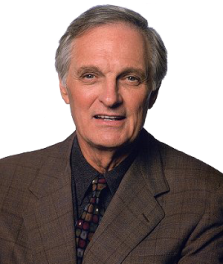 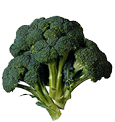 A
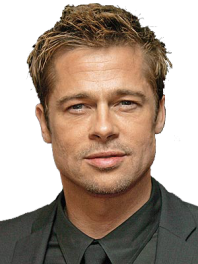 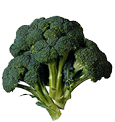 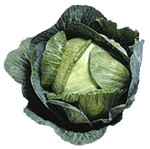 B
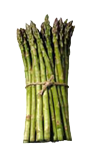 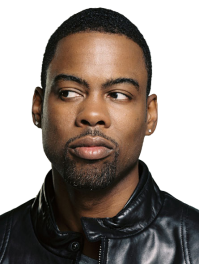 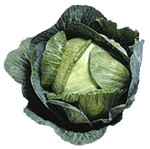 C
Indirect Exchange
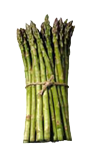 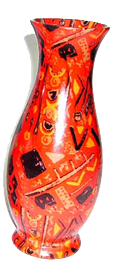 The trades worked because a medium of exchange was used.

Here broccoli was the
medium of exchange.

But the medium of exchange could be anything.
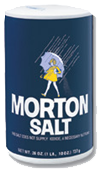 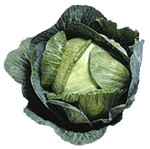 (MOE)
(MOE)
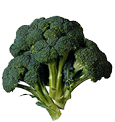 ?
Money
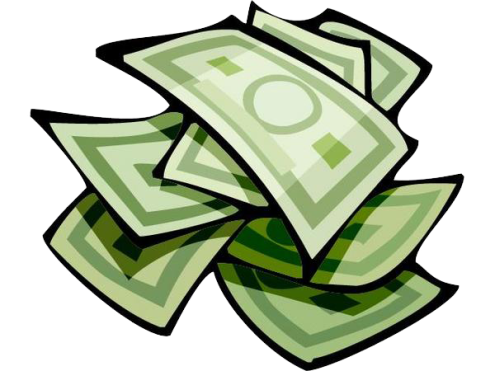 money –
commonly accepted
medium of exchange
Money
When a circulating medium of exchange becomes commonly accepted (that is, widely adopted by most traders as the preferred media of exchange), it becomes money.
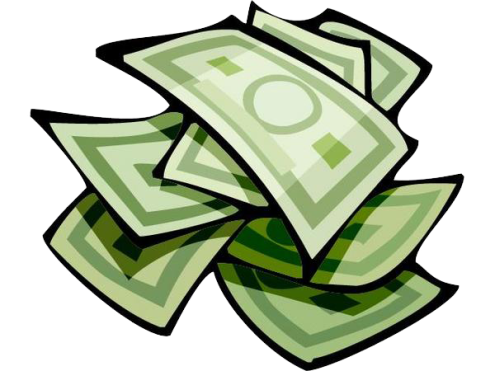 Money
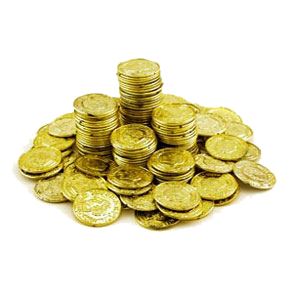 commodity money –
money with a close relationship between money value and commodity value
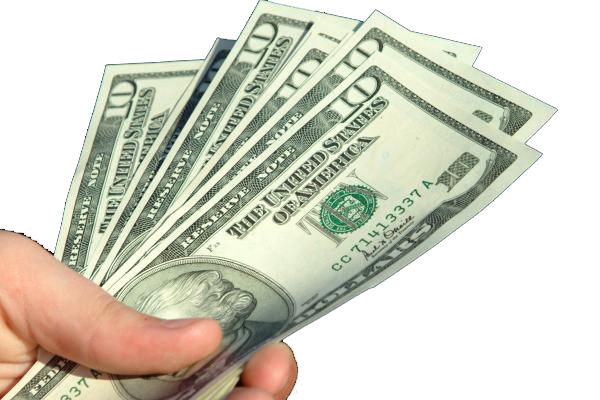 fiat money –
money in which monetary
value far exceeds commodity value
Historical Monies
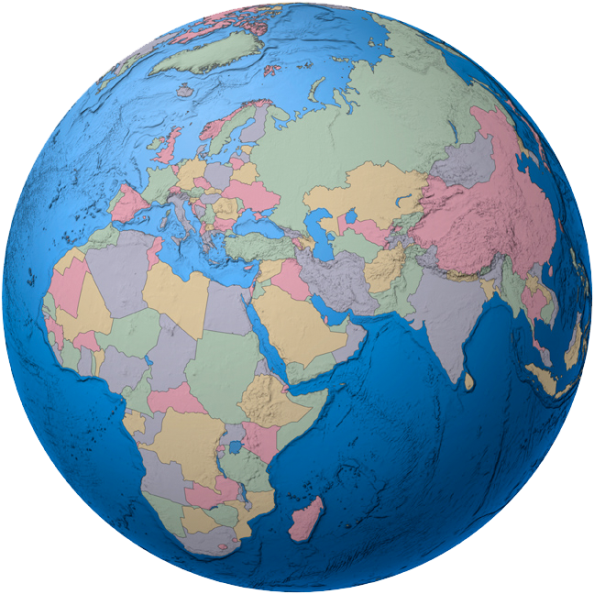 Many forms of commodity money have been adopted around the world.

The commodity chosen tends to be the main production good or ornamental.
Historical Monies
What?
Where?
Colonial Virginia
tobacco
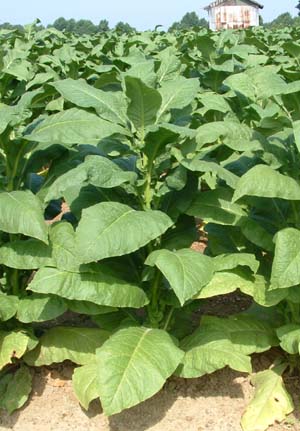 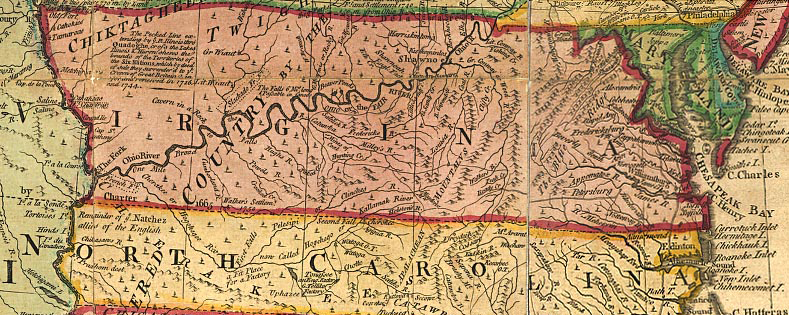 Historical Monies
What?
Where?
West Indies
sugar
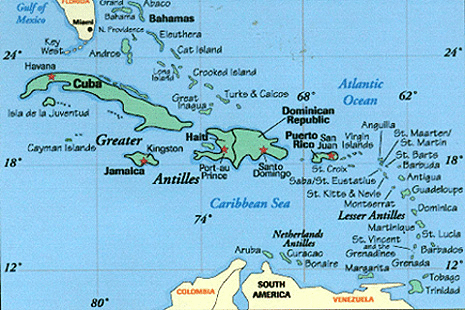 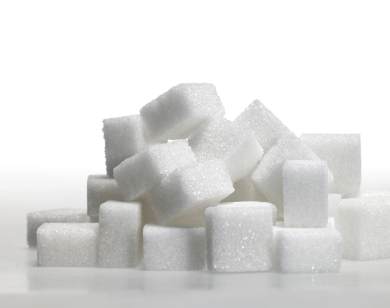 Historical Monies
What?
Where?
Abyssinia
(Ethiopia)
salt
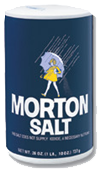 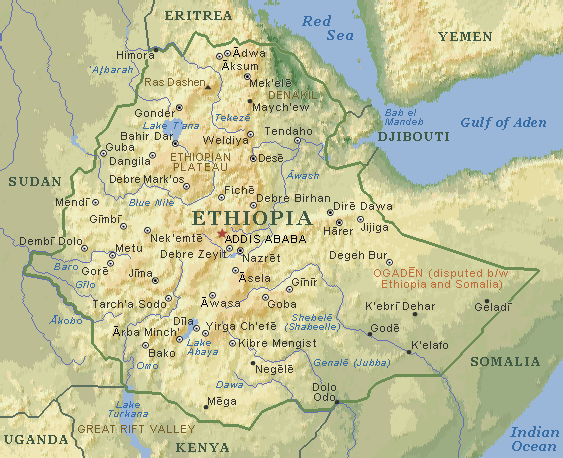 Historical Monies
What?
Where?
Ancient Greece
cattle
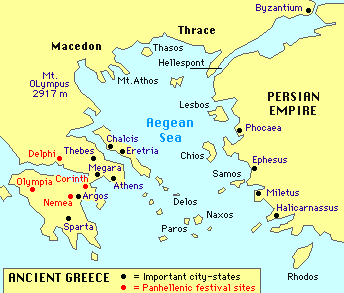 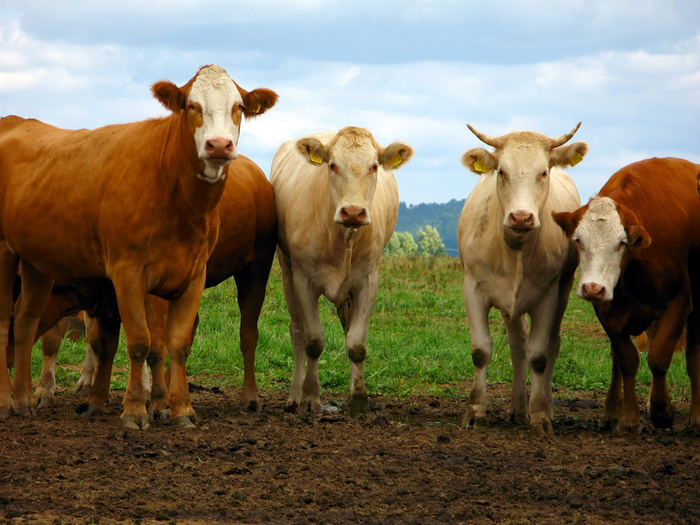 Historical Monies
What?
Where?
Midieval Iceland
wool
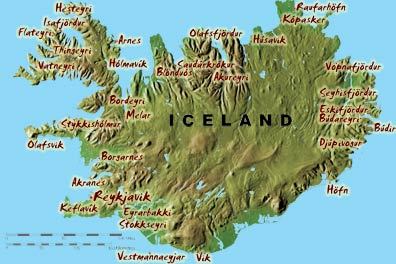 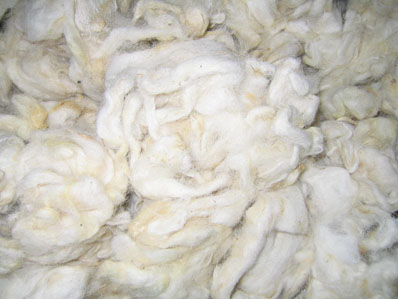 Historical Monies
What?
Where?
Scotland
nails
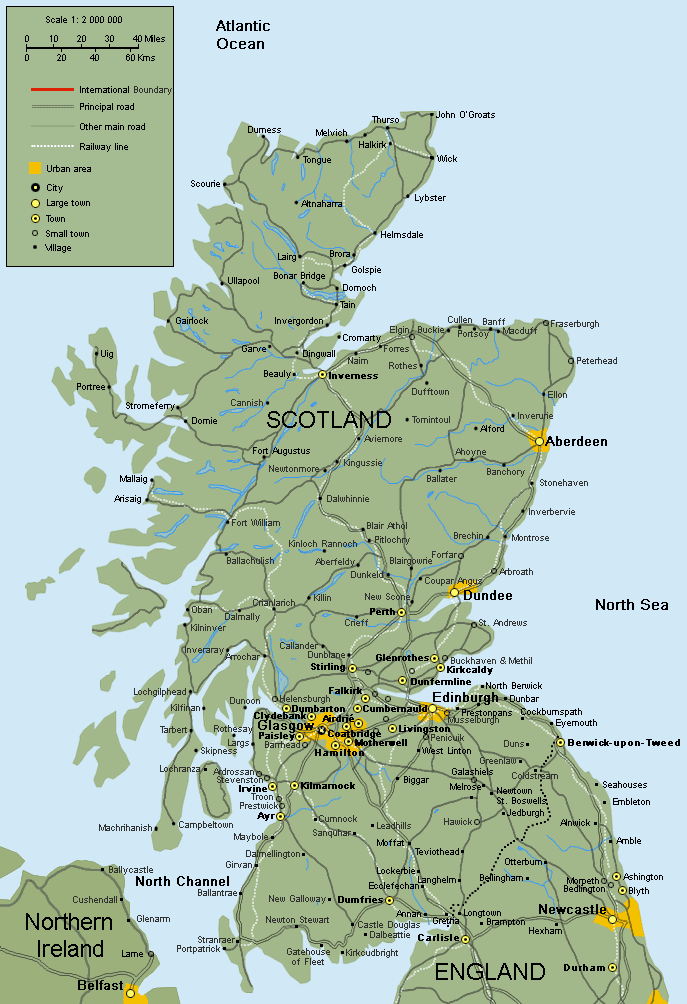 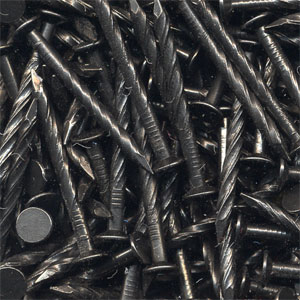 Historical Monies
What?
Where?
Ancient Egypt
copper rings
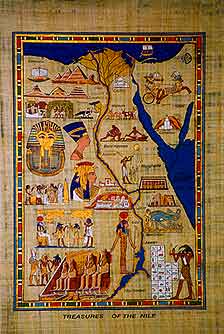 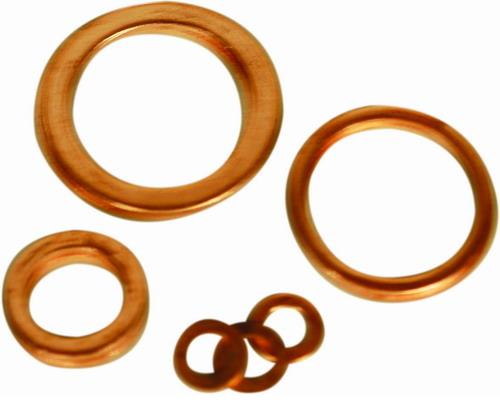 Historical Monies
What?
Where?
Native Americans
Wampum
(beads on a string)
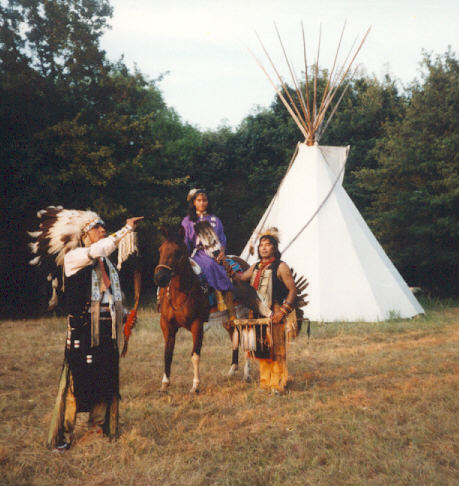 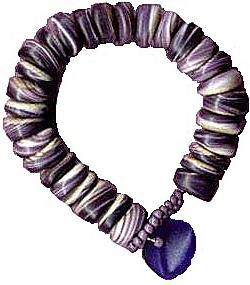 Historical Monies
What?
Where?
Island of Yap
(South Pacific)
Fei
(large stone wheels)
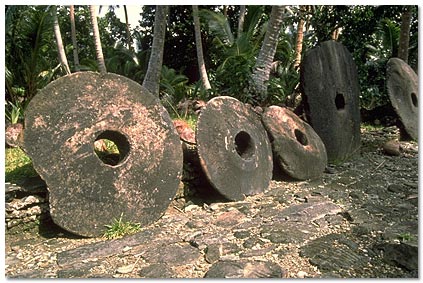 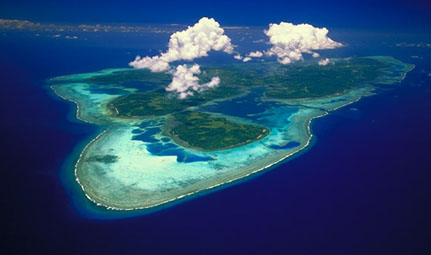 Historical Monies
What?
Where?
West Africa, China
cowrie shells
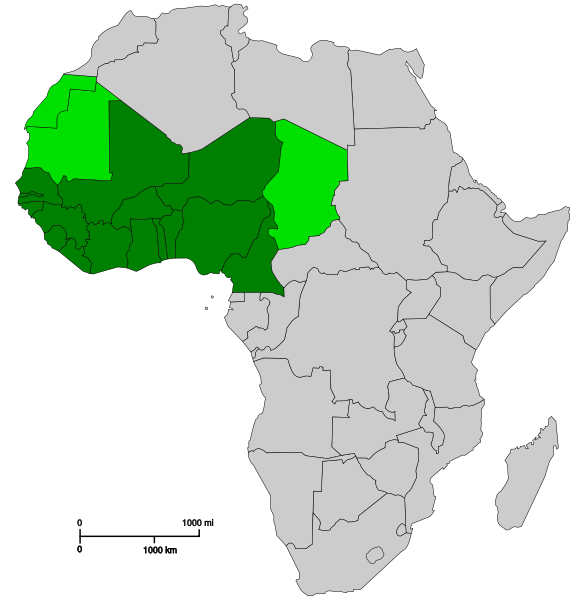 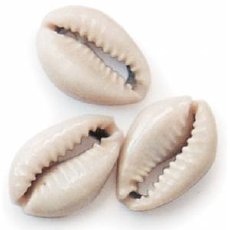 Historical Monies
What?
Where?
Aztecs
caoca beans
(chocolate)
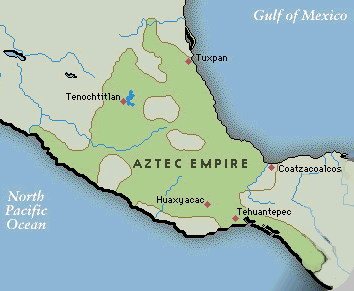 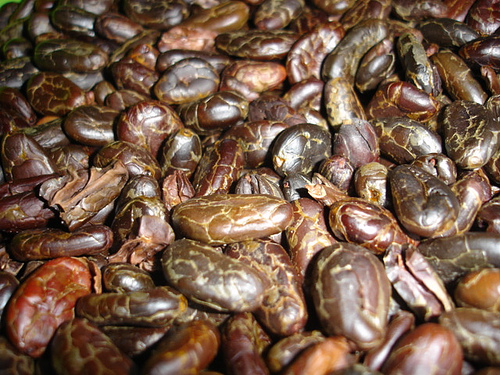 Historical Monies
What?
Where?
China, Mongolia, Siberia
tea
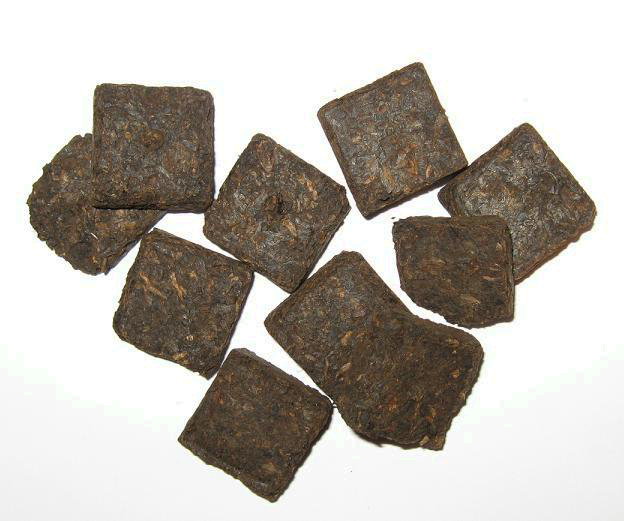 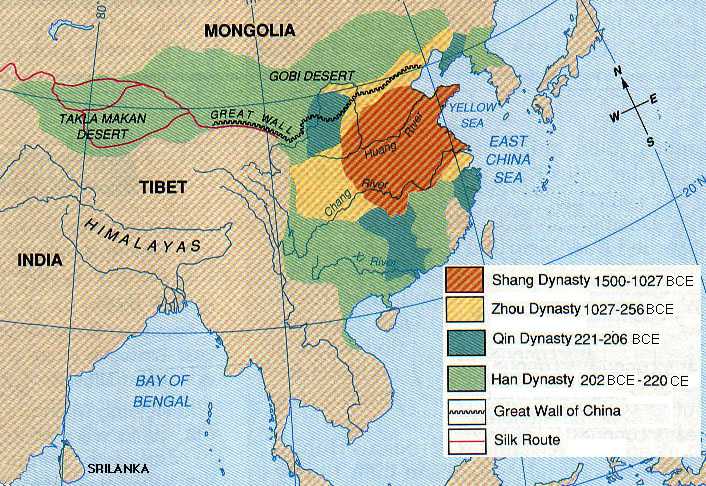 Historical Monies
What?
Where?
Mesopotamia
barley (grain)
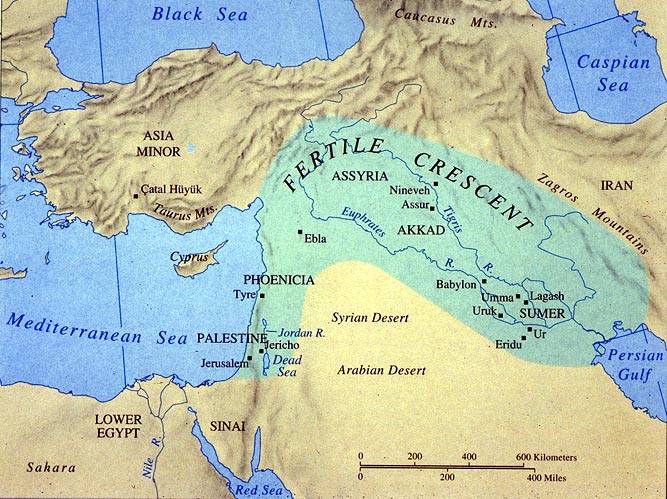 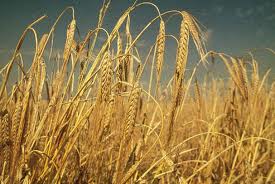 Historical Monies
What?
Where?
Ancient Japan
rice
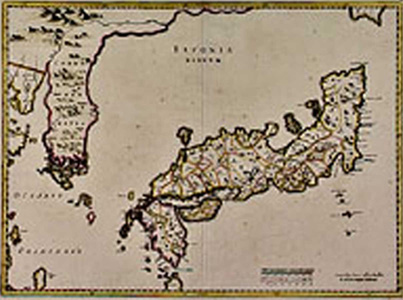 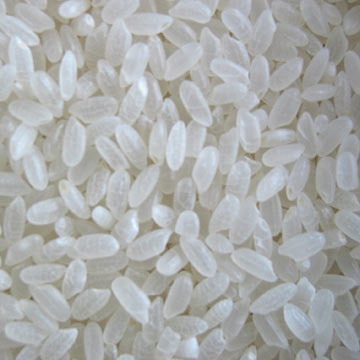 Historical Monies
What?
Where?
Colonial Australia
rum
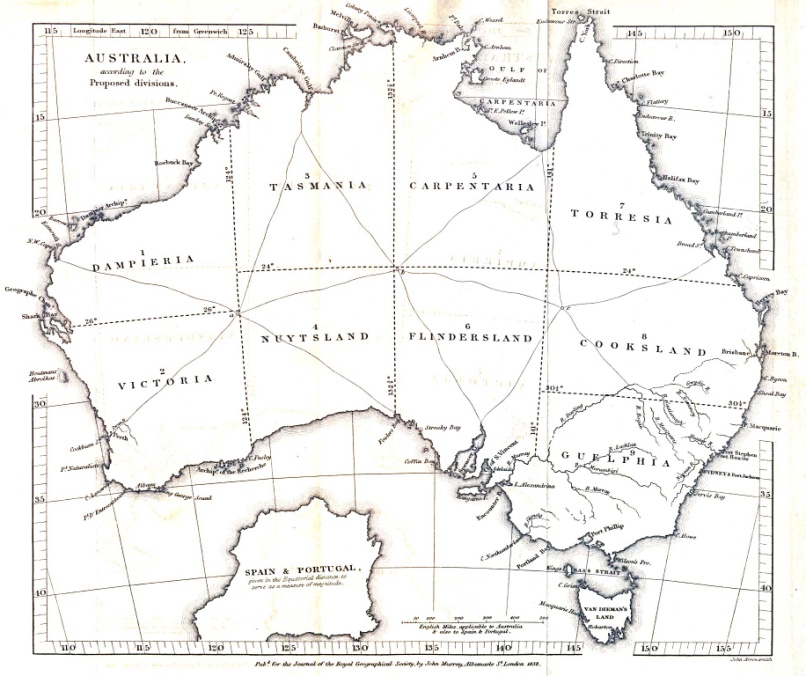 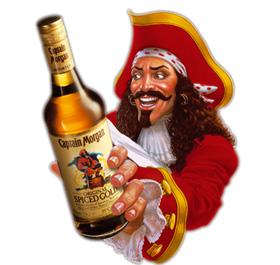 Historical Monies
What?
Where?
prisons
cigarettes
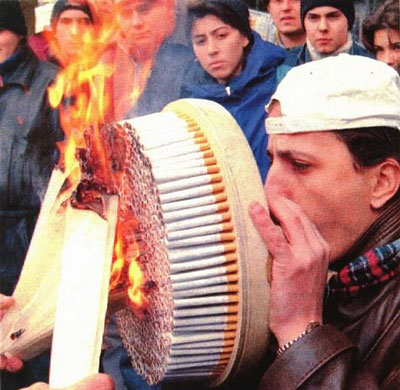 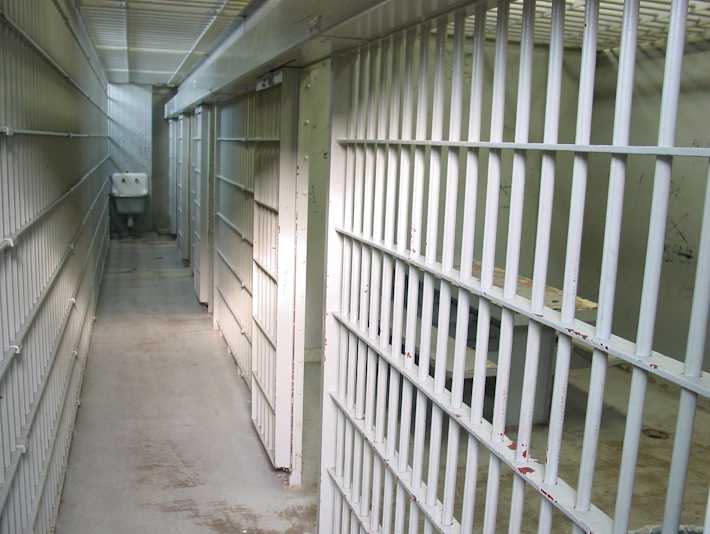 Functions of Money
Main function of money 
 medium of exchange

Subsidiary functions of money
 medium of account
 store of value
 standard of deferred payment
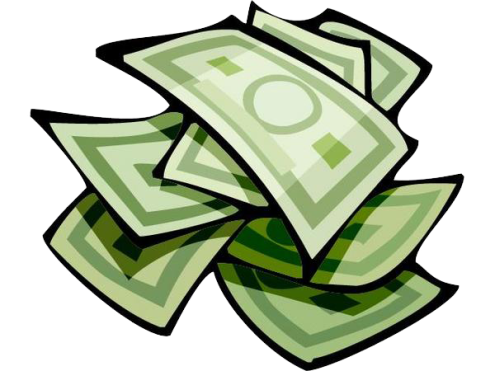 Functions of Money
unit of account –
common numerator of all prices

More properly:
medium of account –
good used as a pricing or accounting unit
 
unit of account –
specific quantity of the
good used as a pricing or accounting unit
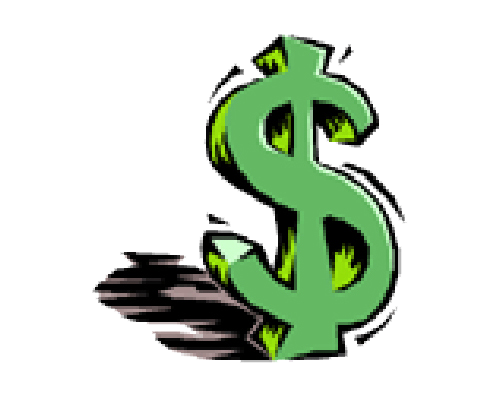 Functions of Money
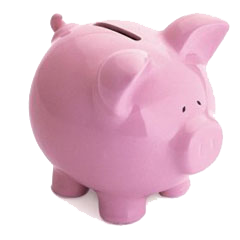 store of value –
separates act of buying from selling
(saving with low transaction costs)

standard of deferred payment –
money is a good way of paying back loans
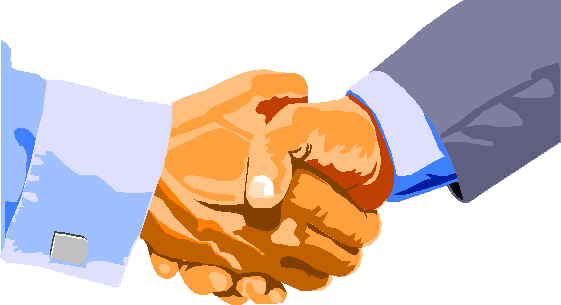 Monetary Aggregates
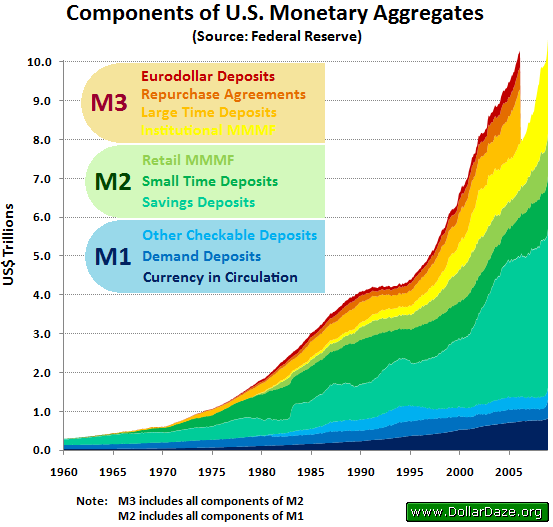 Money supply 
 MB – monetary base (total currency)
 M1 – very liquid assets
 M2 – somewhat liquid assets
 M3 – even less liquid assets
 MZM – money with zero maturity
Monetary Aggregates
Money supply 
MB = currency in circulation + reserves in bank vaults
	+ reserves with the Fed
M1 = currency in circulation + travelers checks
	+ demand deposits + other checkable deposits
M2 = M1 + time deposits (<$100k) + savings deposits
	+ MMMF shares (individuals)
Monetary Aggregates
Money supply 
M3 = M2 + time deposits (>$100k) + MMMF shares
	(institutional) + short term RP agreements
	+ other large liquid assets 
MZM = currency in circulation + travelers checks
	+ demand deposits + other checkable deposits
	+ savings deposits + all MMMF shares
Monetary Aggregates
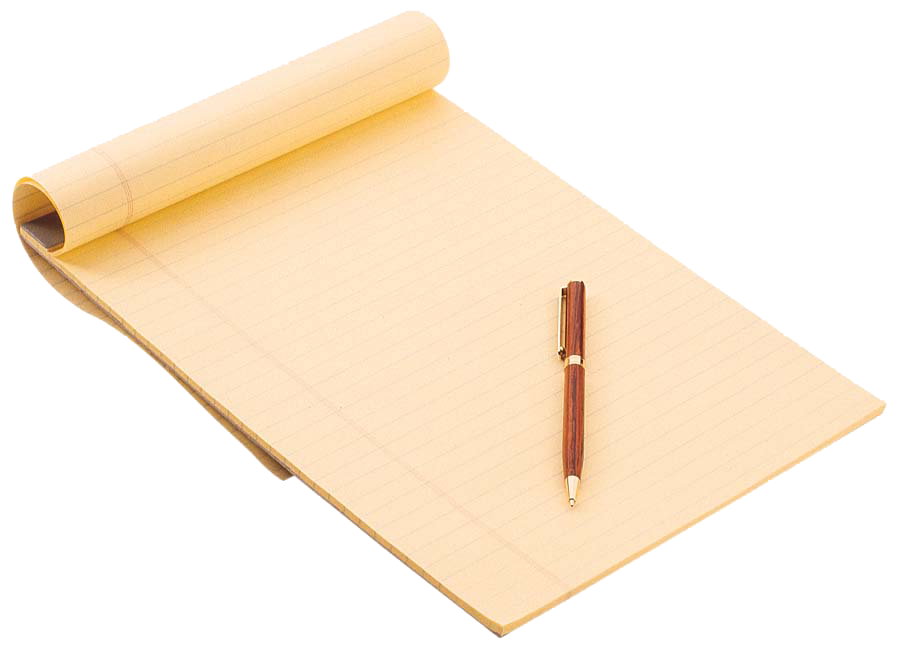 Notes
 Only MB includes reserves.
 M3>M2>M1
 Fed stopped tracking M3 in 2006
Stock vs. Flow
wealth is a stock value
(oz. Au)
income is a flow value
(oz. Au / year)
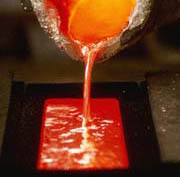 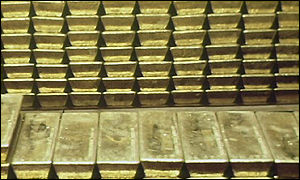